1st Generation Pencil and Tablet
2nd Generation Excel Tablet
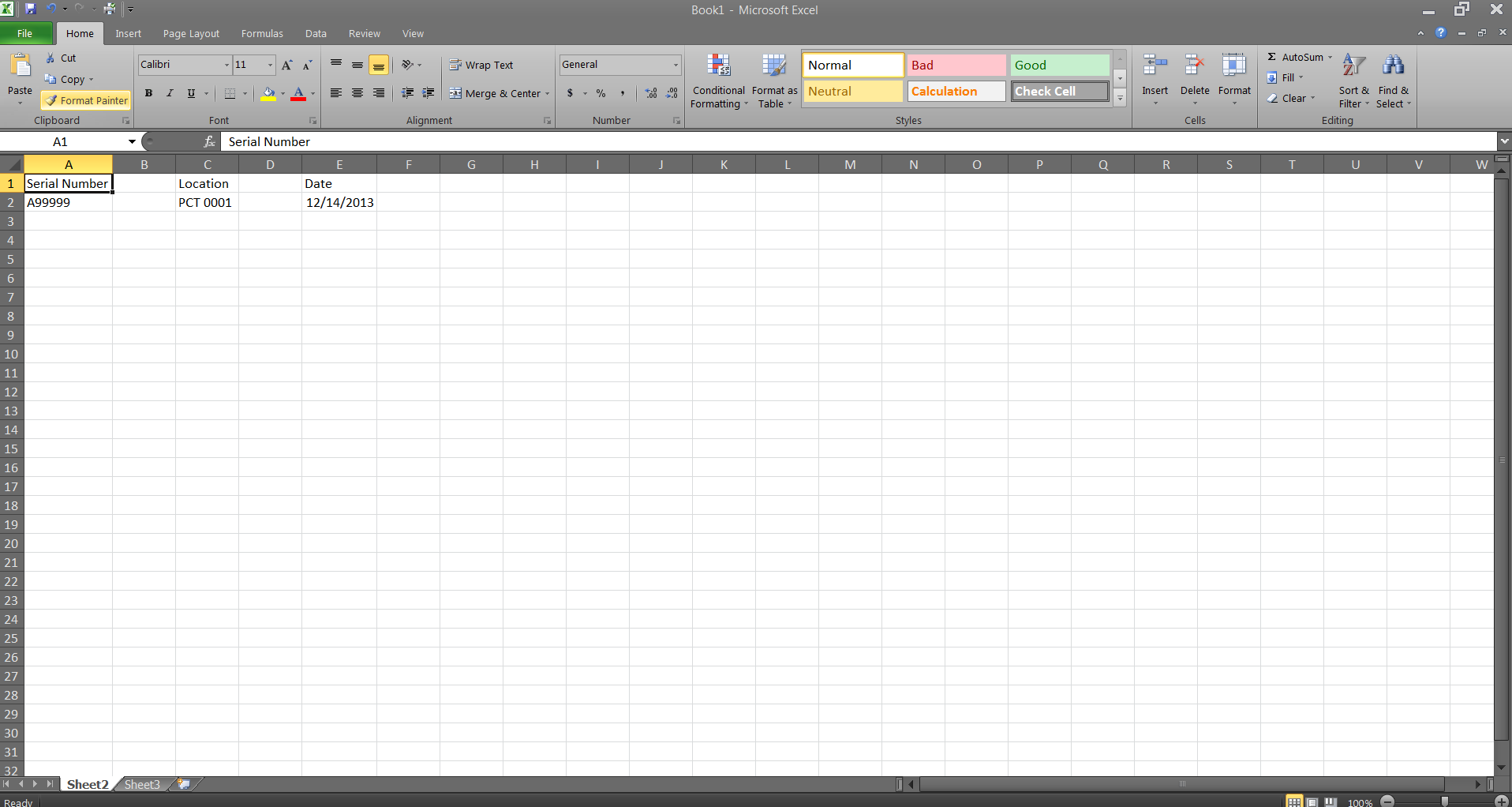 3rd GenerationSEQUEL Database
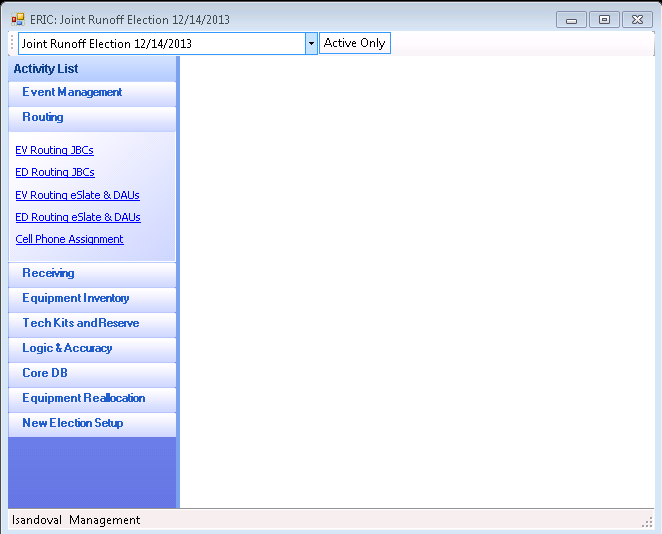 Business RulesElection Routing and Inventory Control(ERIC)
Inventory
Acceptance Testing On All Equipment Before Adding to Inventory
Tracking
Knowing Where Equipment Is Located At All Times
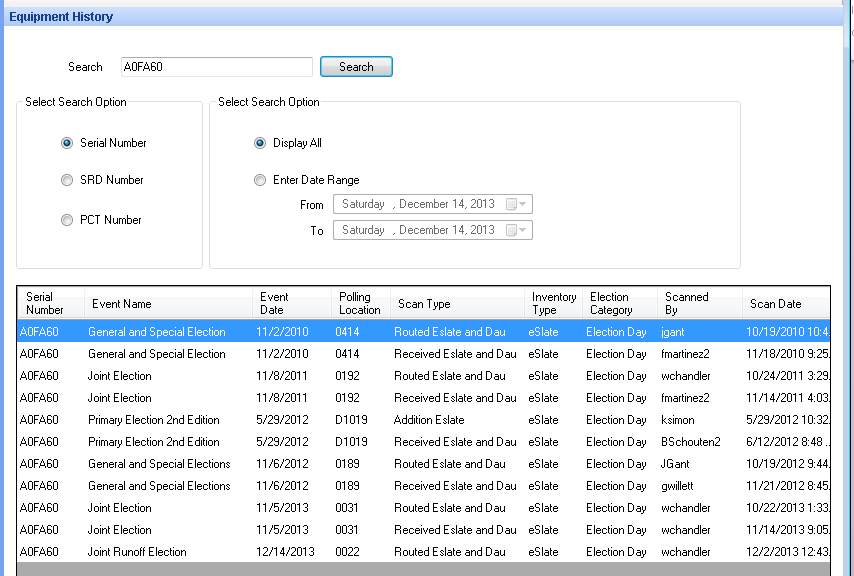 JBC Chain of Custody
JBC Election Day Chain of Custody Form
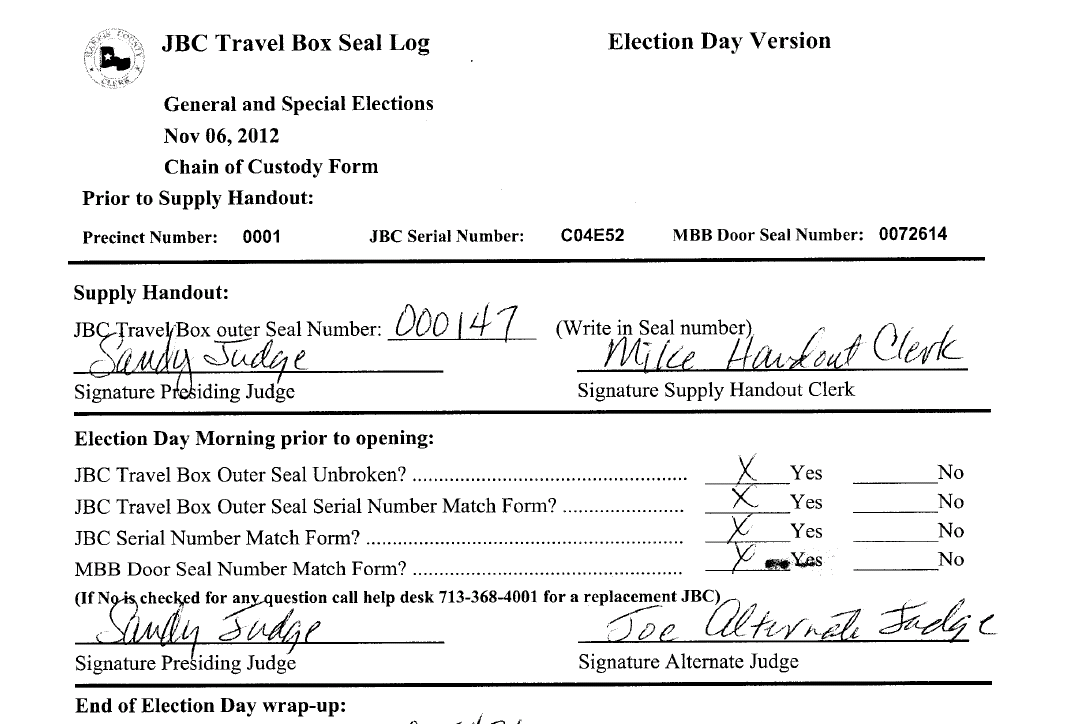 eSlate Chain of Custody
Delivery and Pickup
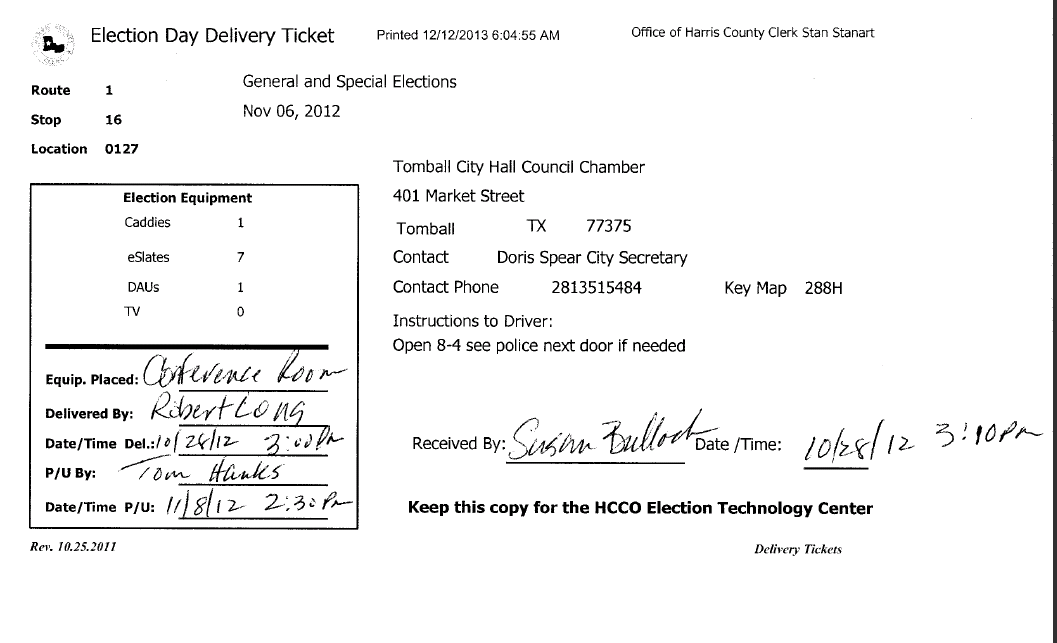 MBB Chain of Custody
MBB Management Application (MMA)
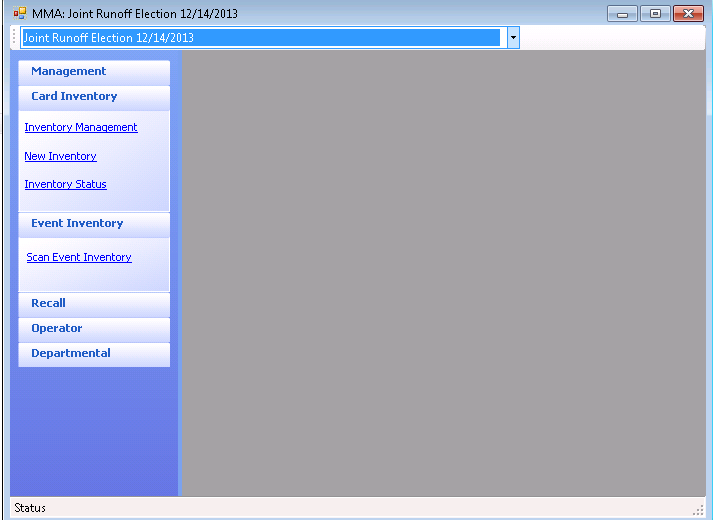 MBB Tracking Across Multiple Platforms
MBB Management Application Utilization log & Inventory
MBB Utilization Log demonstrates how the MBB follows the Chain of Custody as it used throughout  the Election Process.

MBB  traced back to the inventory as being in use –
 until is received in the Utilization Log.


ERIC Utilization Log   – demonstrates how the MBB
HCE3928 is assigned to JBC C04FEC.

ERIC sends Precinct or SRD information to the MBB Management as it is pairs a JBC with an MBB.
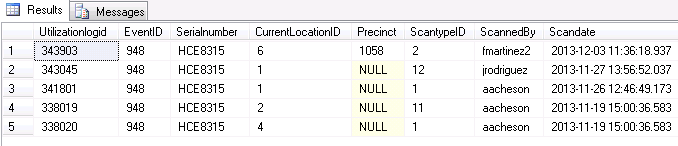 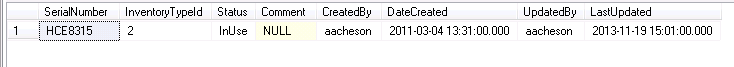 ERIC Utilization Log
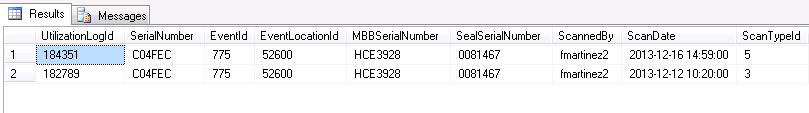 Equipment Maintenance
ETC Maintenance
Sent to Hart for Repair
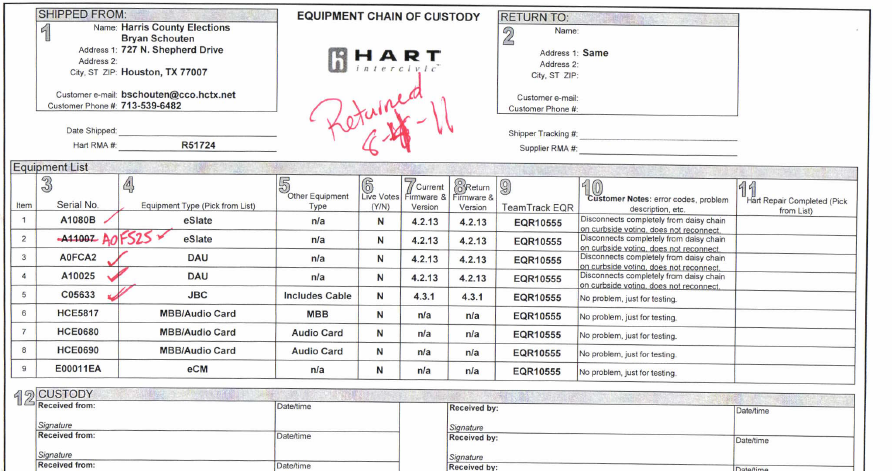 Election History
Early Voting
Election Day
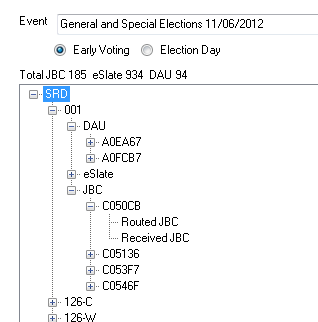 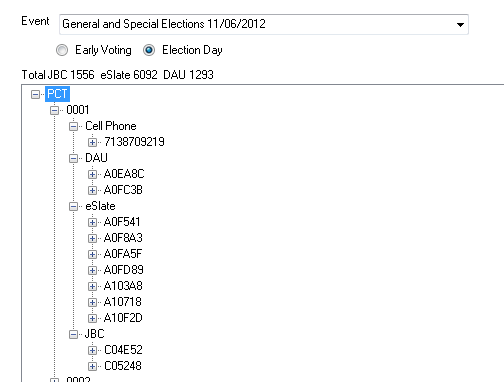 Beyond the Business Rules Benefits
Routing
Early Voting Configuration List
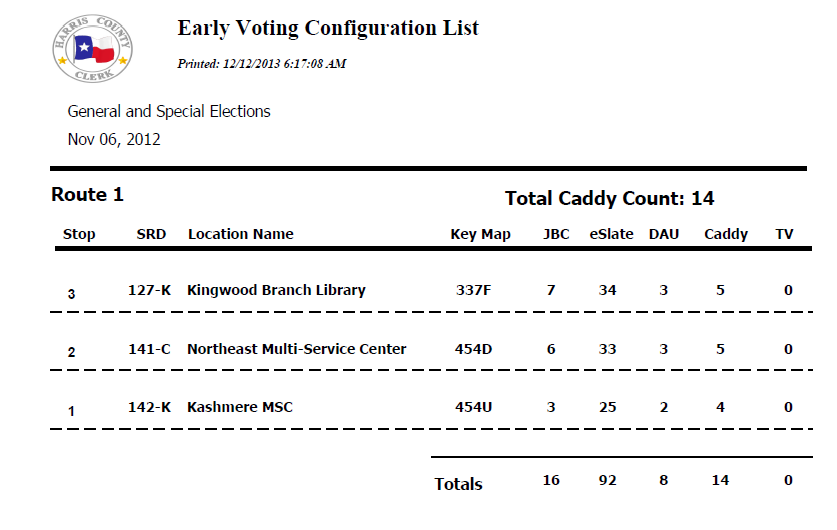 Scanning Equipment
JBC’s
eSlate’s and DAU’s
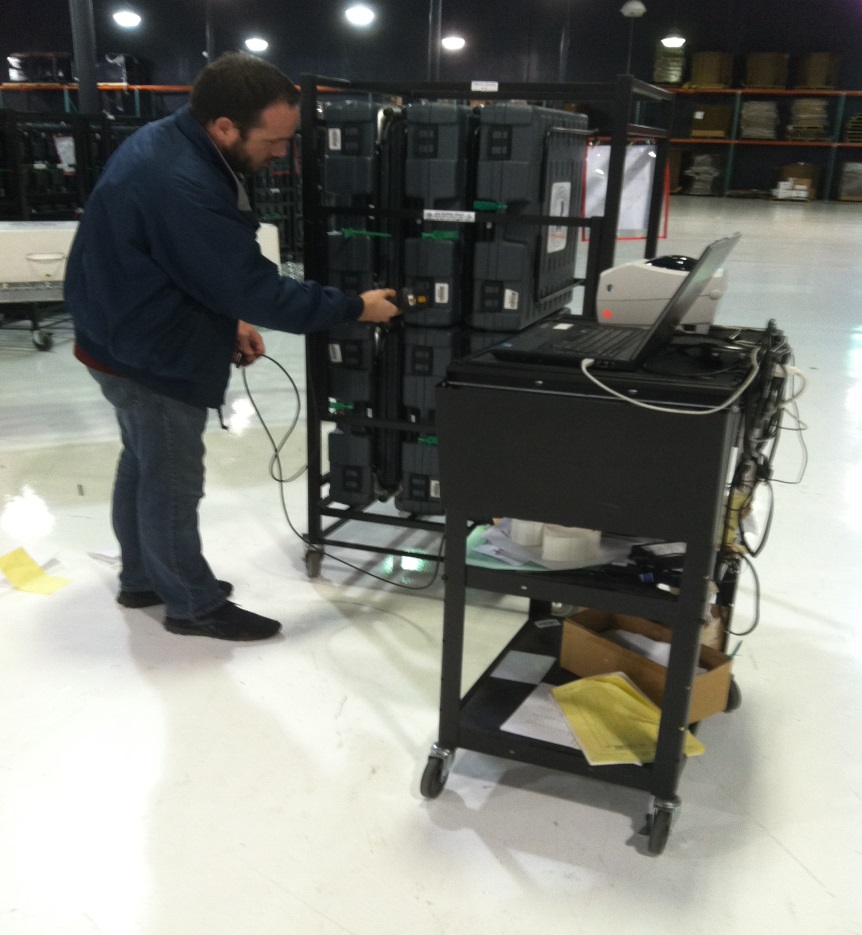 Supply Handout
Prepping the Floor
Judges Pickup JBC’s and Supplies
Ballot & Seal Certificate
Early Voting Ballot Board
ReportingElection Day Seal Log
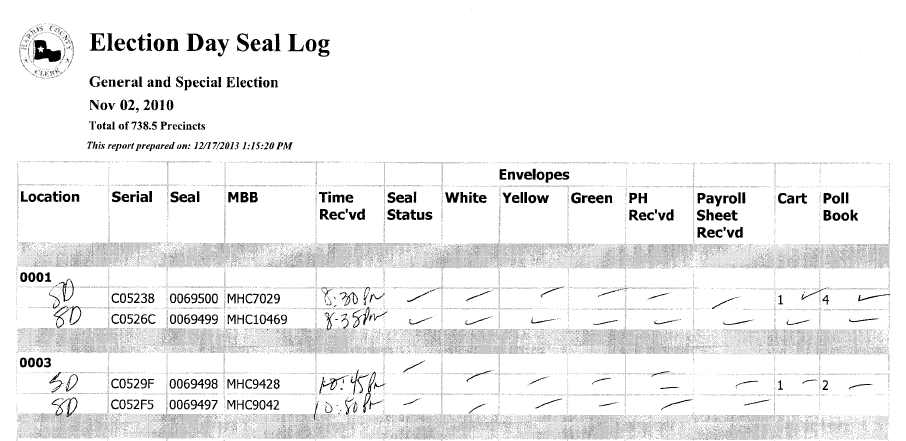 ReportingJBC Replacement Log
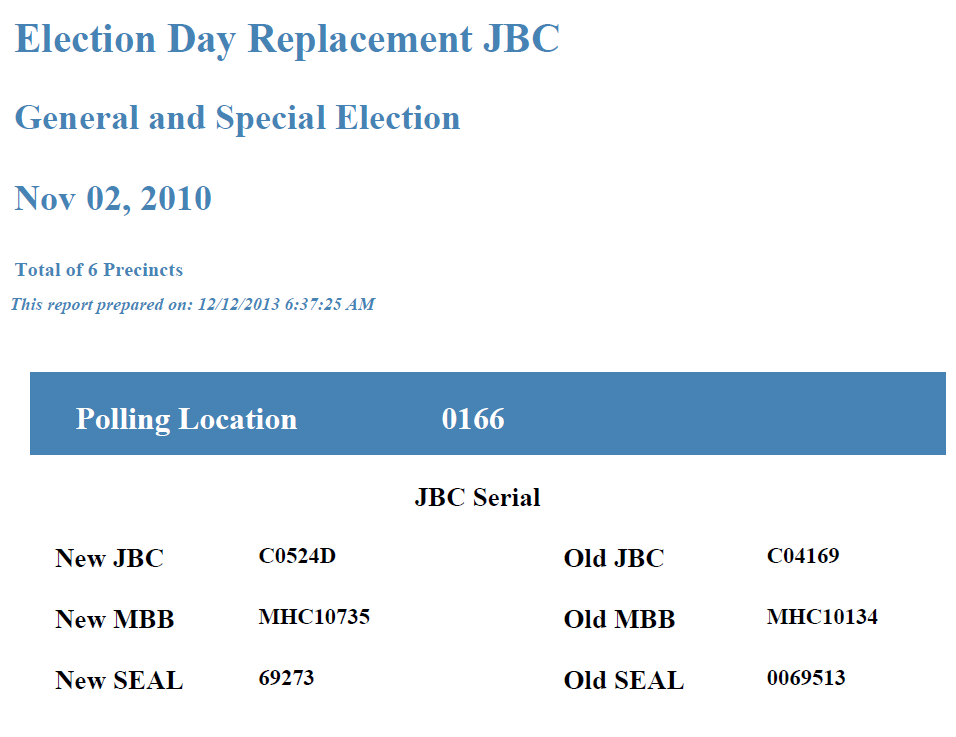 4th GenerationRadio Frequency Identification DeviceRFID
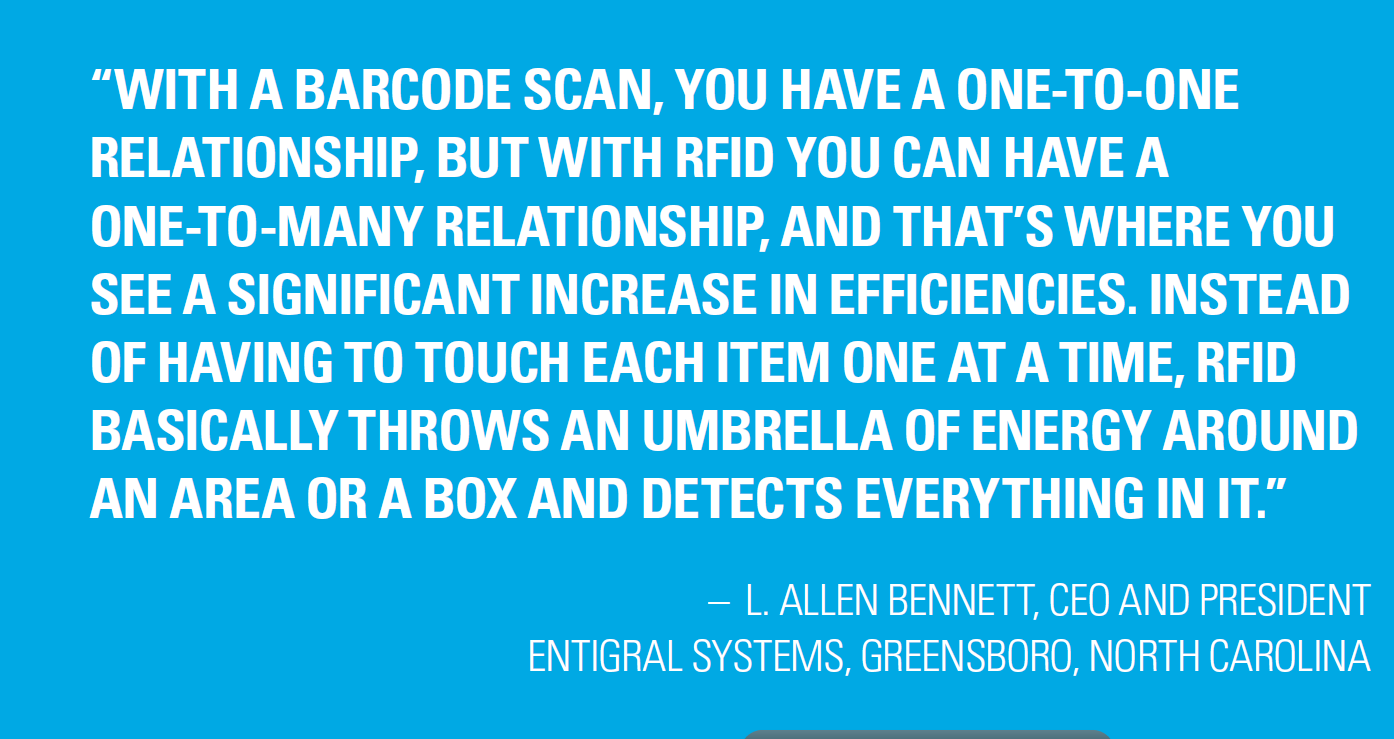 RFID systems are easy to set up in lab settings yet they take more planning and testing to set up in real-world applications.
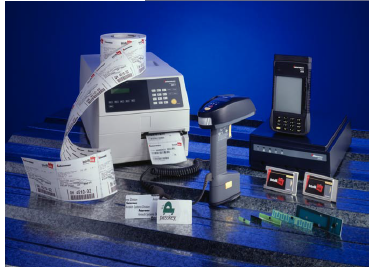 RFID readers at loading dock doors create a magnetic field that RFID tags pass through.
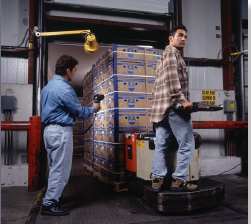 RFID would eliminate this station or step
JBC’s
eSlate’s and DAU’s
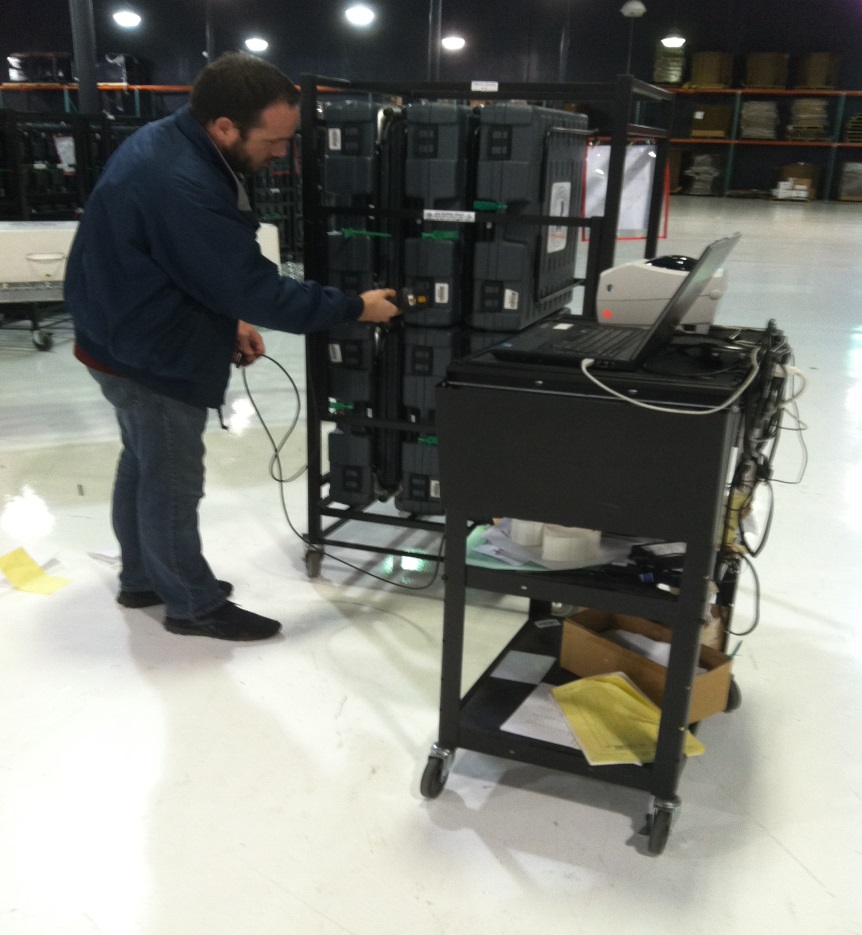